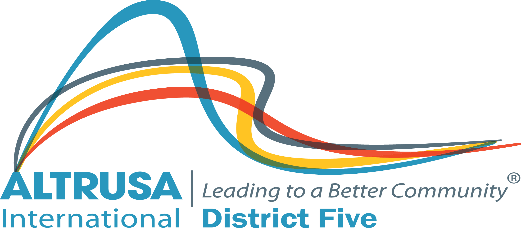 TREASURER’S WORKSHOP
DISTRICT FIVE 2021

Peggy Collins, District Five TreasurerTammy Bader, District Five First Vice Governor
Thank you for saying yes…..now what??
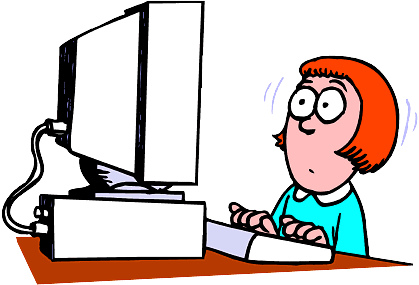 The key is ORGANIZATION!!




Ensure a smooth transition from the past treasurer by obtaining all records and the new, approved budget
Go through the steps to change the signatures on the bank account
Attend your Club’s Board orientation to become familiar with your new role
Coordinate dues payment between the outgoing and incoming treasurer
The key is organization!Good RecordkeepingTimelinessVisionTrack all deposits and expendituresKeep the check register accurateMake sure checkbook coincides with bank statementMake deposits and write checks in a timely mannerDocument all transactionsWork with Board to keep the budget balanced and to create the new budget
Treasurer’s General Responsibilities
Separation of funds: Operations and Service
Dues: Collect and submit to International and District
Membership records: Group Tally
Financial: Budgets, deposits and disbursements
Financial Reports
Foundation: Do you have one?
Insurance: Why?
Operating and Service
Budgets

Operating (Club) – funds are generated within your Club or through activities for Altrusa members only and are used for member activities

Service (Foundation) – Funds are generated through fundraisers open to the general public and are used for community projects
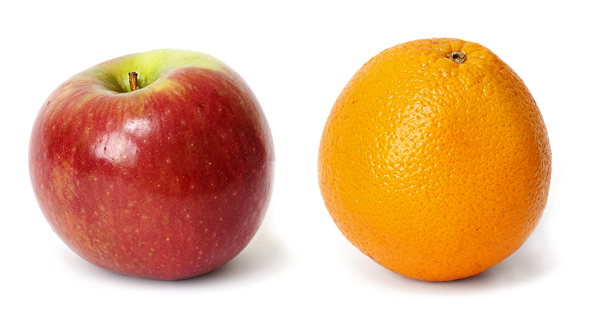 Separation of Funds
Dues
Important Dates
June 1st Deadline – for International and District, there is a grace period until June 15 to get dues to International and District
Late fee - $5 per renewing members if dues are paid from June 16th – July 10th
Late fee - $10 per member if dues are paid after July 10th


            Do’s and Don’tsDo know and enforce all deadlinesDo have new members pay dues before initiation and orientationDo turn in dues as they are receivedDon’t wait to receive all member’s dues before sending inDon’t pay dues from Club account for members who are not prompt
New Member Dues
International
Full Year Dues - $55, plus $10 processing fee
Half Year Dues – $27.50, plus $10 processing fee, effective December 1 – March 31
From April 1 – May 31 - full dues are paid, plus $10 processing fee – but the entire following year is covered (e.g. 4/1/21 – 5/31/22

District
Full Year Dues - $14, no processing fee
Half Year Dues - $7, no processing fee, effective December 1 – March 31
April 1 – May 31, full dues are paid, no processing fee – but the entire following year is paid
GroupTallywww.altrusa.org
All Club Treasurers have administrative access to their Club’s Group Tally information
Prior to taking over the Treasurer’s duties, make sure you know how to use Group Tally. Have a Club member train you in what is expected and how to do it
Club Treasurers maintain Club membership records including information on each member’s date of birth, email address, phone number and primary address
Club Treasurers update Club membership changes on a monthly basis and keep the Club’s Board and Chair information current
Club Treasurers review Club records in Group Tally prior to annual dues being submitted and make changes
Club Treasurers record member’s International and District dues payments in Group Tally
Budgets
General Operating
Income – based on anticipated dues and membership fees collected
Expenses – based on operating expenses, such Int’l and District dues, yearbooks, supplies, Conference expense. 
     “What we pay for US”
Projects
Income – based on current year fundraising activities and donations for service projects
Expenses – based on donations to other community or Int’l projects, expenses for fundraising projects   “What we pay for others”
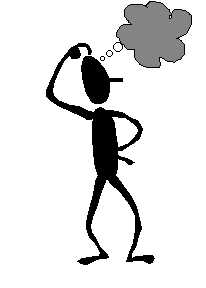 Deposits and Disbursements
Documentation for the audit!

For every deposit made and every check written make a note what the purpose of the transaction was and make sure you have documentation

Six months from now, you will not remember the exact reason for the deposit made or the check written
This Photo by Unknown Author is licensed under CC BY-SA
Financial Reports
Reports of income, expenses and cash balance should be made at your monthly meetings, or as required by your Club

An annual report and your Club’s financial records should be submitted yearly, or as required by your Club, for audit
TAX TIME!
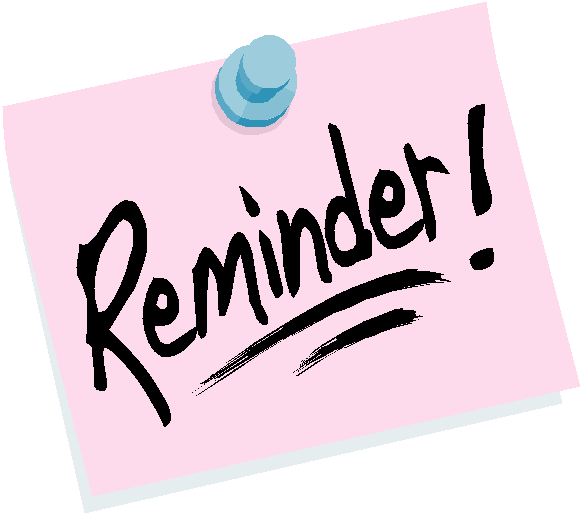 FISCAL YEAR END 5/31
GROSS RECEIPTS LESS THAN $50,000 CAN FILE A 990N
OVER $50,000 – 990EZ OR A 990

WHATEVER THE FORM – THE RETURN IS DUE 10/15

990N - GET LOGIN AND PASSWORD FROM OUTGOING TREASURER
T
Foundation
Club is a 501c4 corporation

Foundation is a 501c3 corporation

Donations made to your Foundation are tax deductible which is the largest advantage to forming a Foundation
Under the Umbrella
Forming a Foundation under the umbrella of International requires no separate application to the IRS for 501c3 status


Your local Club Foundation will need a separate federal ID number

International website – Search “Foundation Manual”
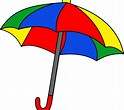 Insurance
A broad liability policy is offered by International for $10 annually

This is not an automatic enrollment - $10 must be submitted to International to obtain coverage

Liability Insurance – Do you need it?
DIRECTORS & OFFICERS INSURANCE
What is it?

Do we need it?

Recommended by International
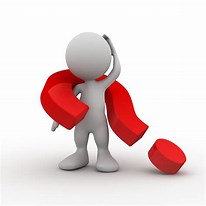 QUESTIONS?
COMMENTS? 
STORIES?
Feel free to contact me with questions
Peggy Collins , District Five Treasurer
pegmo33@woh.rr.com
937-603-6478